RE-RASSOR ARM
Grace Busch | Evaline Cantarero | Jackson Davis | David Nowicki
TEAM 505
1
[Speaker Notes: evaline]
Meet Team 505
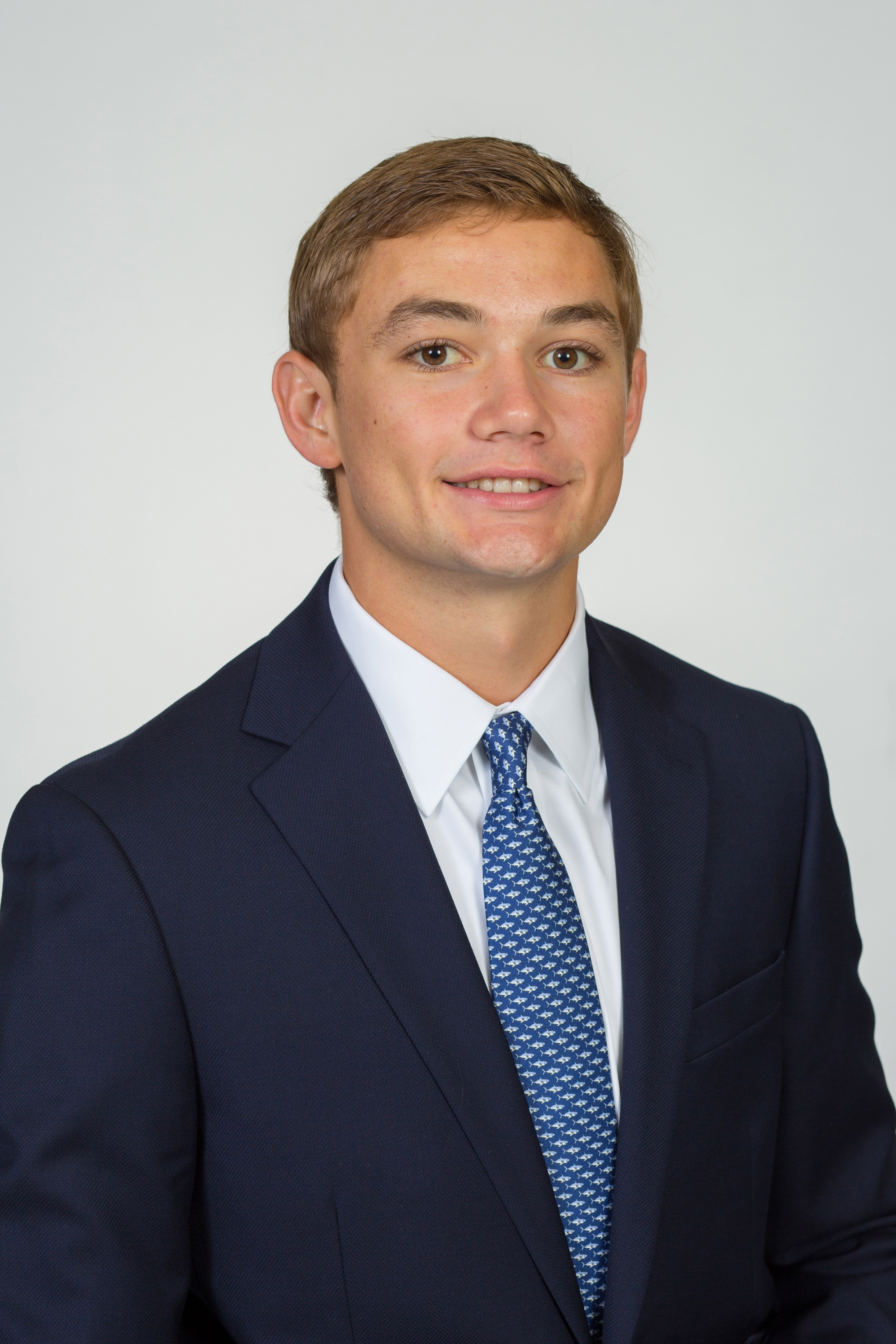 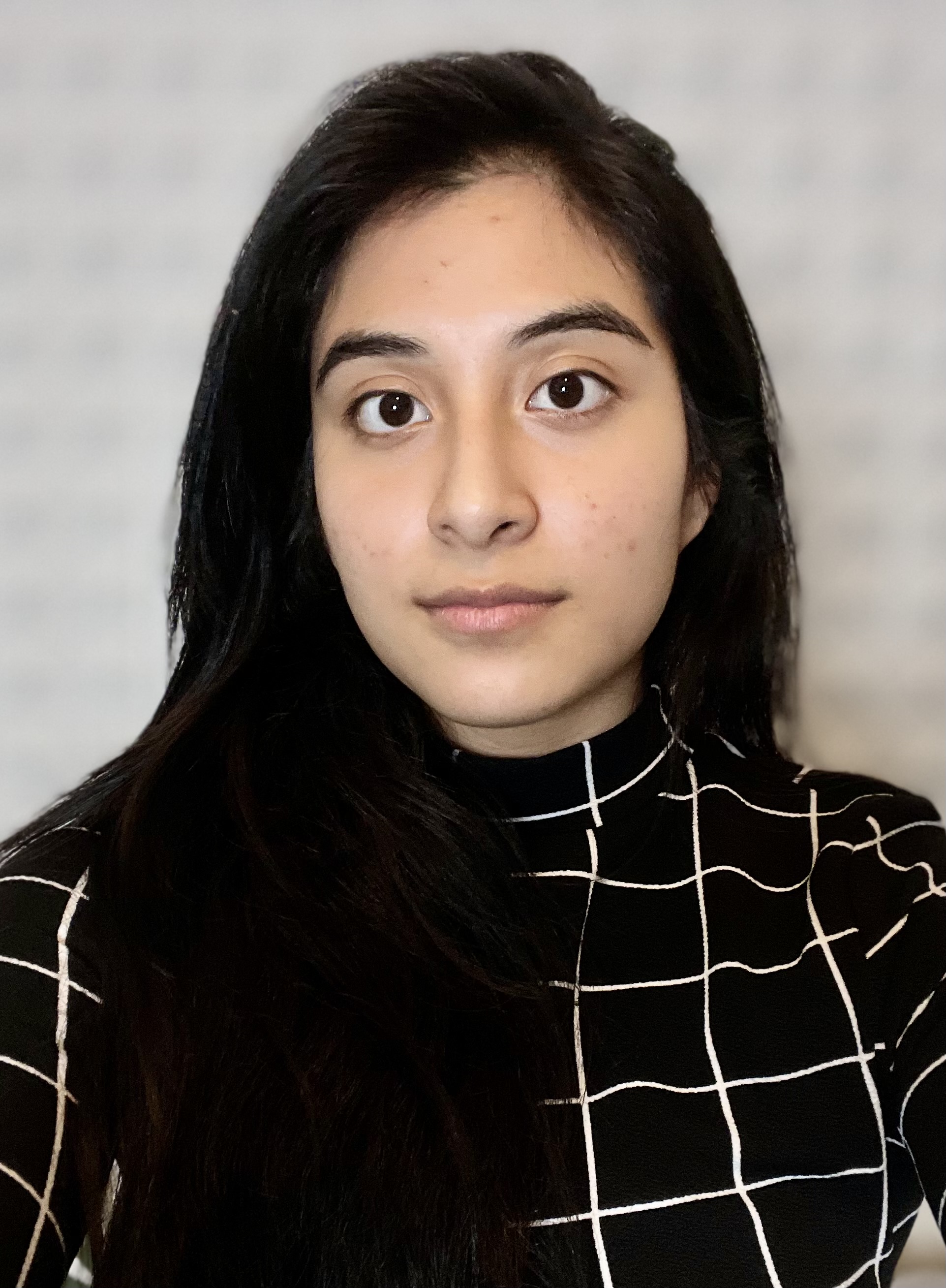 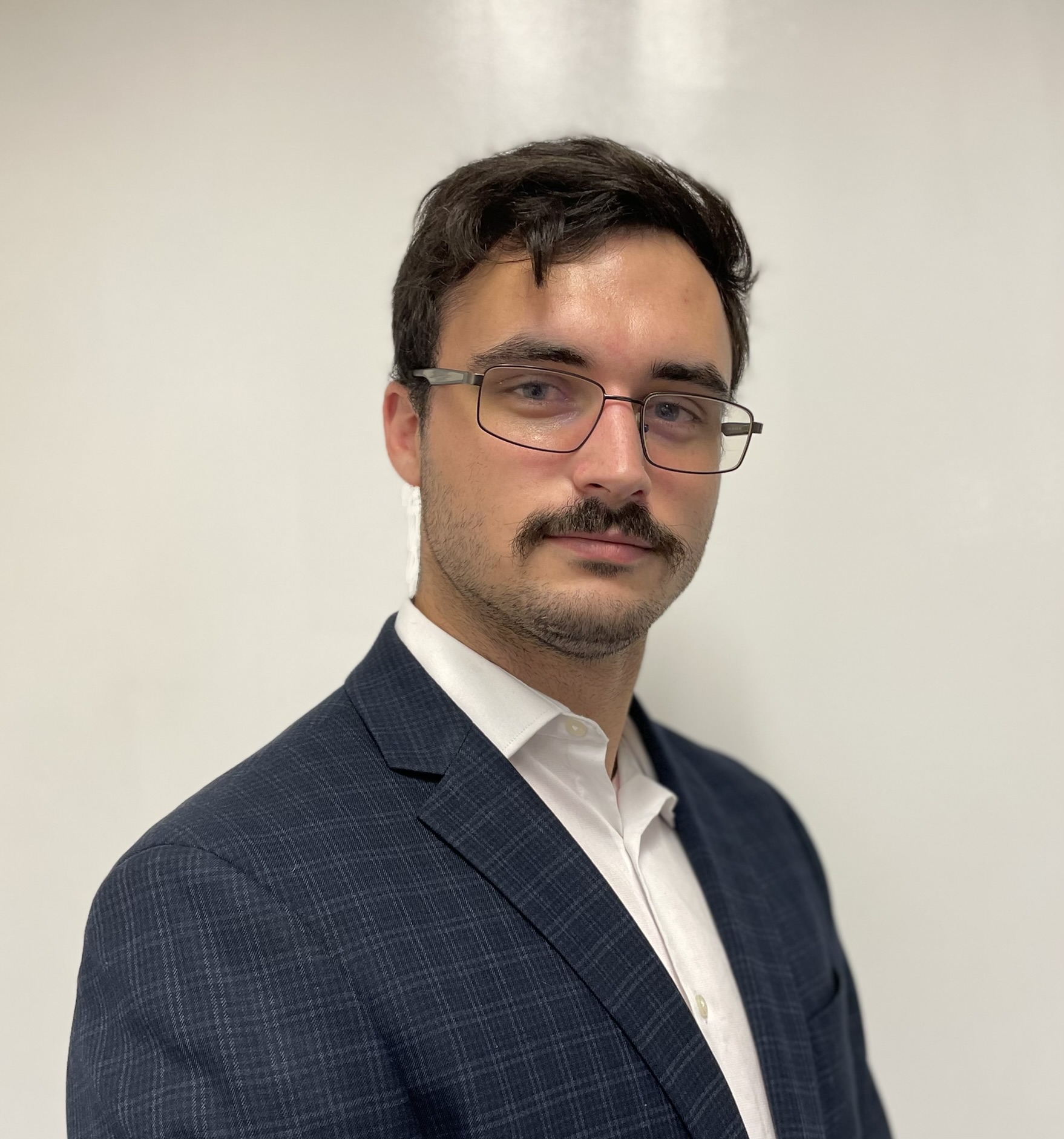 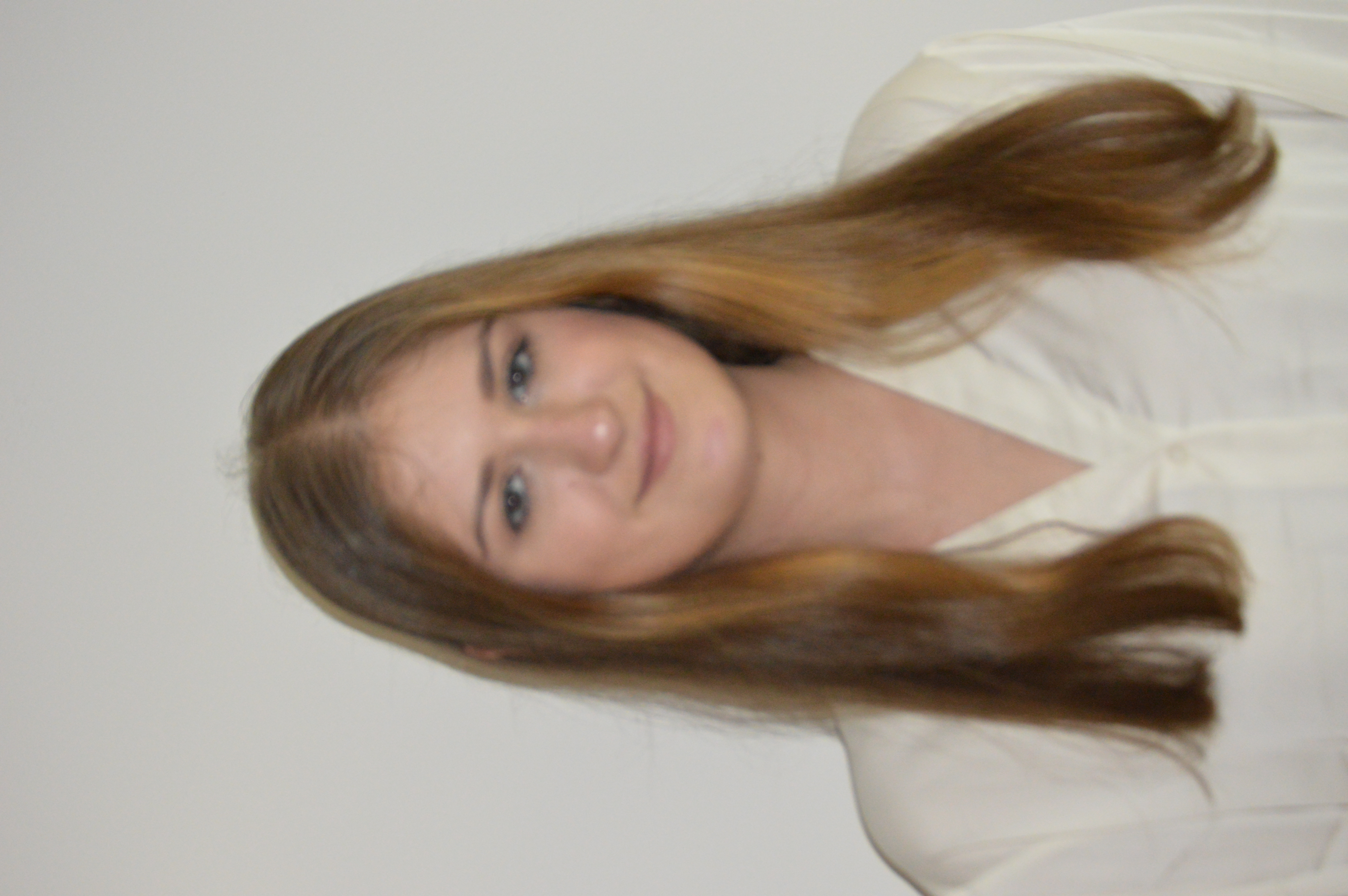 Grace Busch
Dynamic System
Engineer
Evaline Cantarero
Mechatronics
Engineer
Jackson Davis
Materials Engineer
David Nowicki
Design 
Engineer
David Nowicki
2
Sponsor and Advisor
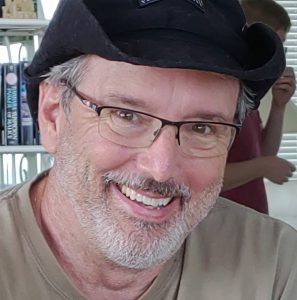 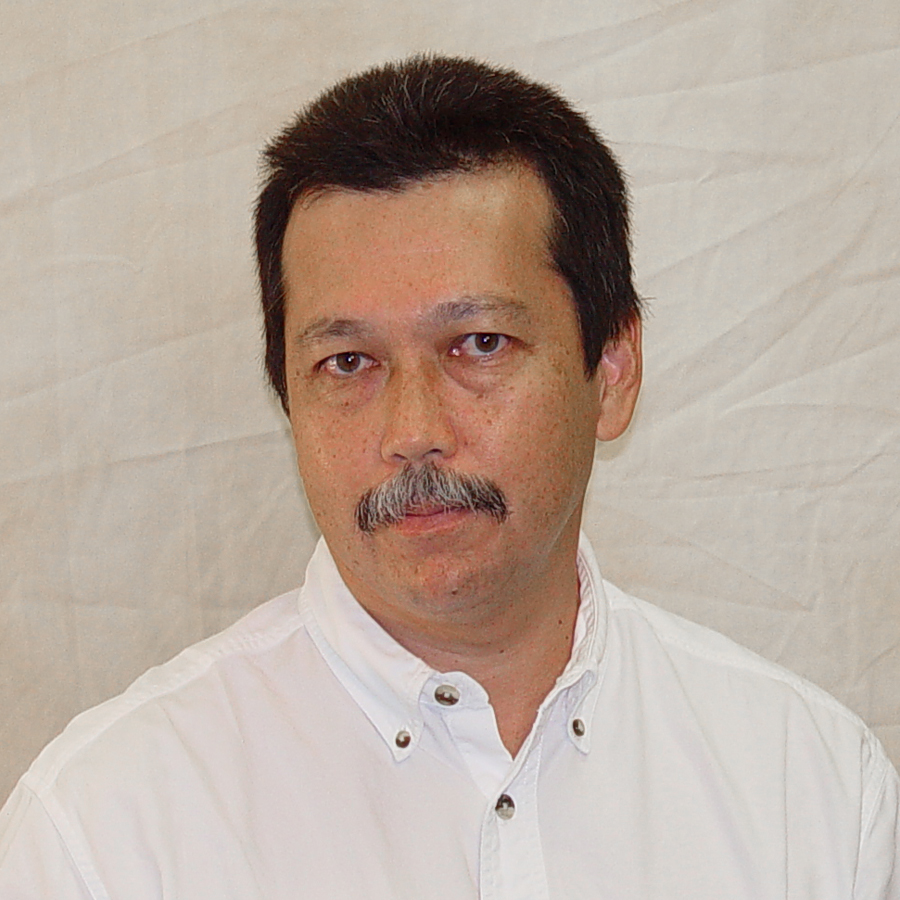 Engineering Mentor
Mike Conroy
Florida Space Institute
Academic Advisor
Dr. Patrick Hollis
FAMU-FSU College of Engineering
David Nowicki
3
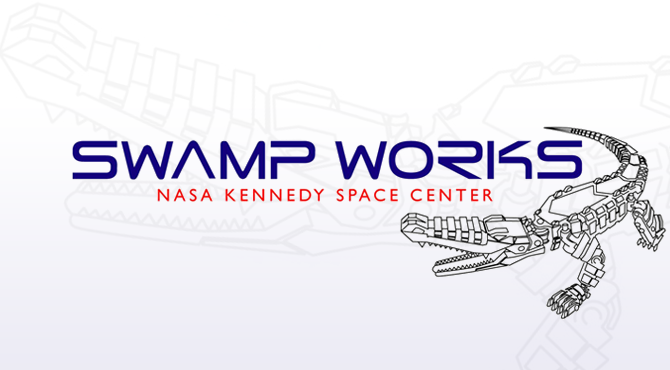 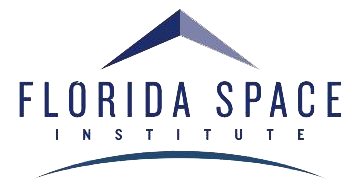 Project Background
Florida Space Institute in collaboration with NASA's Swamp Works has asked us to improve the RE-RASSOR

RE-RASSOR is an educational, mainly 3D printed, open-source platform used to test various functionalities before use on the full-scale version

The solution we produce will be deployed on the educational version, and some ideas may be used by NASA on the full size RASSOR
David Nowicki​
4
Project Objective
Redesign the shoulder, arm, and drive components using as many 3D printed parts as possible
Improve durability, weight, and cost through innovative technologies and 3D printing processes
David Nowicki​
5
VDR 1 Review
Customer Needs
3D printed parts
Total cost $60
Range of motion and load
Assumptions
Provided 12 Volts
Used in earth environment
Only needs to pivot
David Nowicki​
6
VDR 1 Review
Market
NASA, Swamp Works, Florida Space Institute
STEM Education
Space/Mining Companies
Functional Decomposition
Source Power
Support Arm
Create Motion
David Nowicki​
7
Targets and Metrics
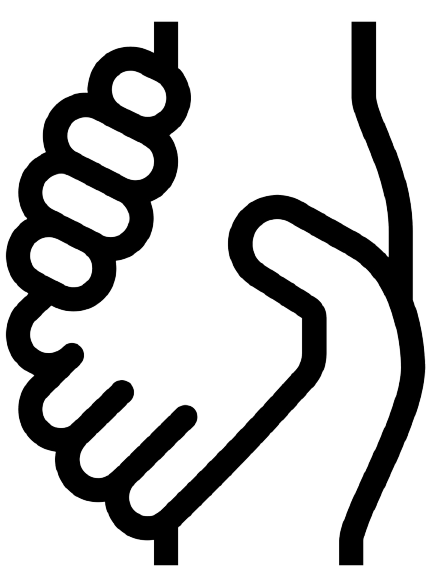 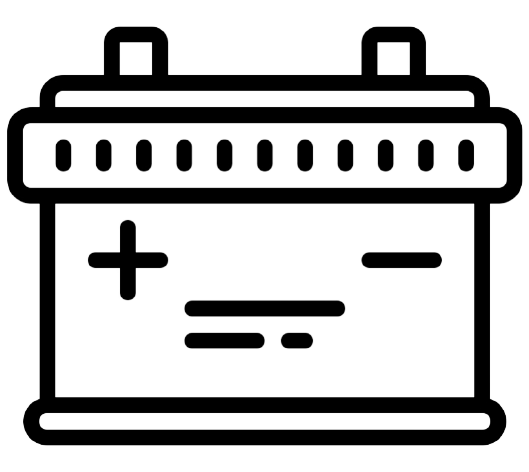 Support
Motion
Power
Grace Bush
8
Targets and Metrics
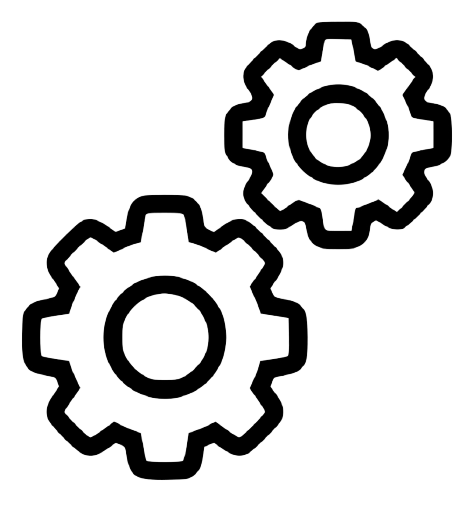 Provide a range of motion that allows the body to navigate, climb, dig, and lift itself up through rough terrain
Rotates 270 degrees
Grace Bush
9
Targets and Metrics
The battery pack will provide 12 V DC
Power will be converted to mechanical power to actuate the arm:
Torque range from 33 Nm to 45 Nm
9 kg to 11 kg arm and loaded drum
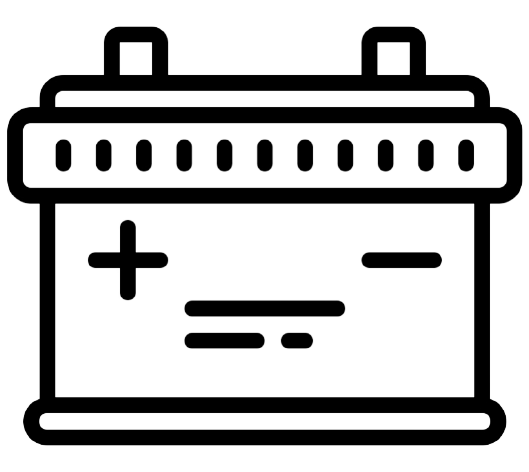 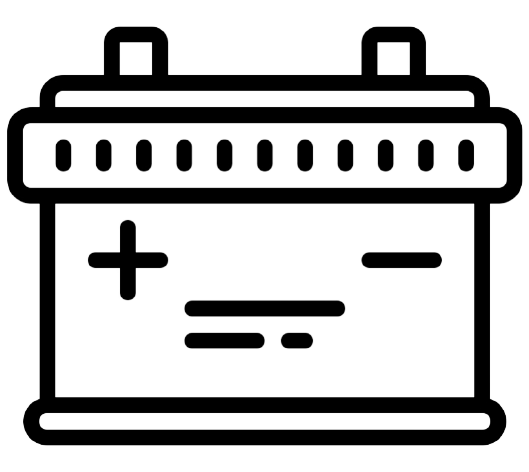 Grace Bush
10
Targets and Metrics
Be able to support an empty or full drum while standing still, moving, digging, or climbing
Lift 13.6 kg
Moment of 2 Nm
Torque of 45.2 Nm
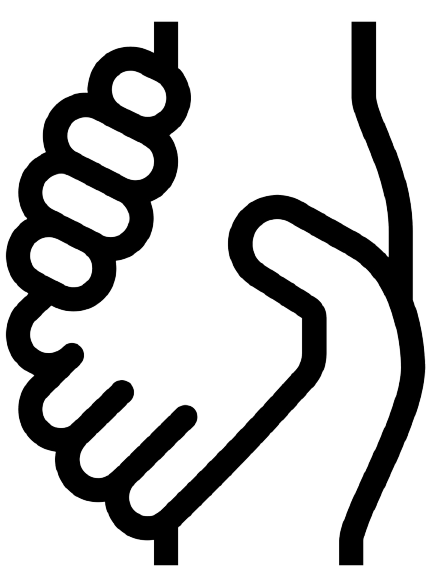 Grace Bush​
11
Concept Generation
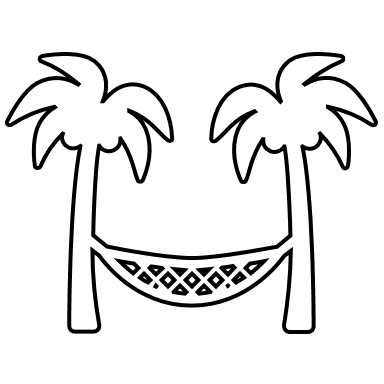 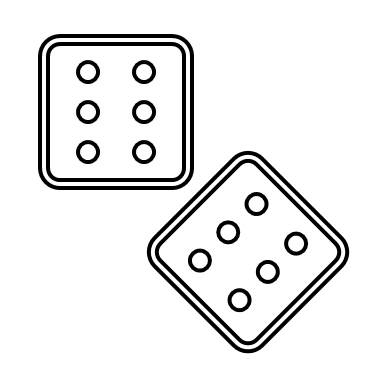 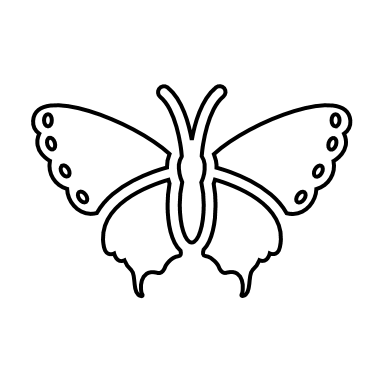 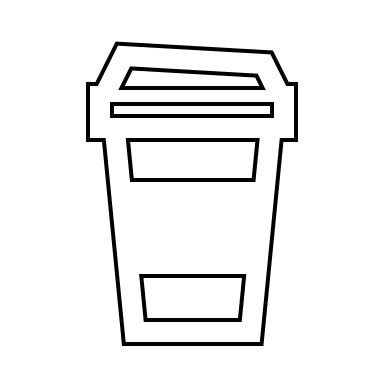 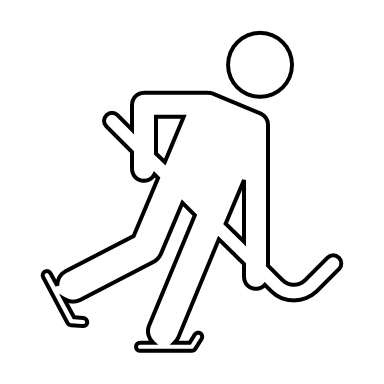 Biomimicry
Brain Stroming
Morphological Chart
Forced Analogy
Grace Bush​
12
Medium Fidelity
Pneumatic air wrench
cylindrical arm
electromagnetic brake
One large stepper motor 
Honeycomb structured arm
Stepper          motor
Electromagnetic brake 
Harmonic gearbox 
Tapered cylindrical arm
Stepper motor 
Spring-loaded stopper
Planetary gearbox 
cylindrical arm
Pneumatic muscles 
Cylindrical arm
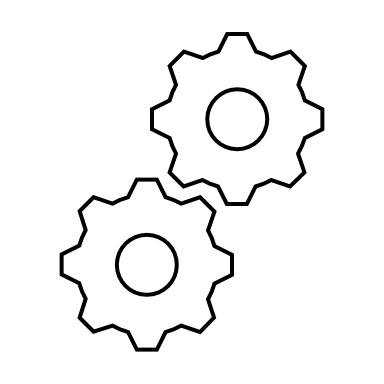 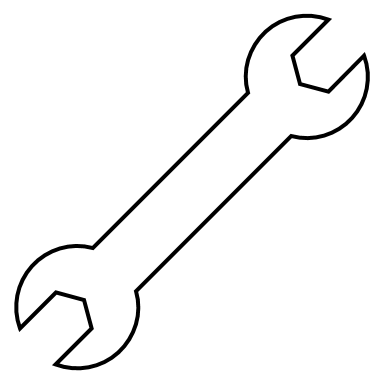 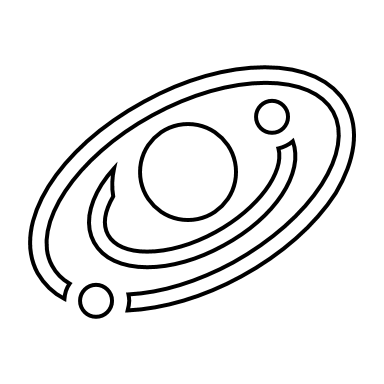 Grace Bush​
13
High Fidelity
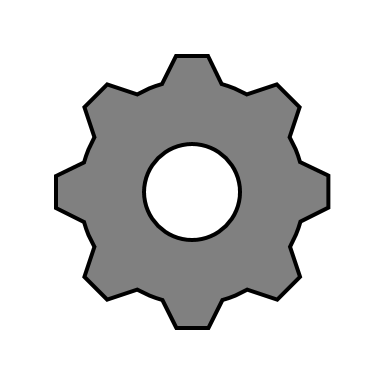 High Fidelity Concept 1
High Fidelity Concept 2
High Fidelity Concept 3
Grace Bush
14
15
High Fidelity
High Fidelity Concept 1
Stepper motor
Cycloidal drive transmission 
Composite cylindrical arm
Grace Bush
16
High Fidelity
High Fidelity Concept 2
Twin stepper motors 
Electromagnetic brake 
Harmonic gearbox
Composite cylindrical tube
Grace Bush
17
High Fidelity
High Fidelity Concept 3
Stepper motor 
Worm gearbox 
Cylindrical arm 
Dowel pin supports
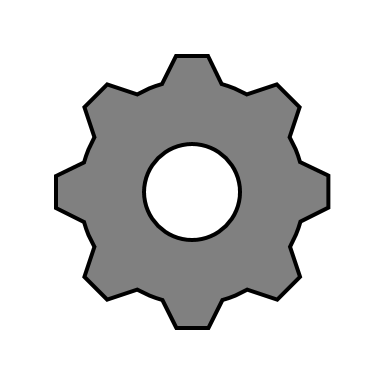 Grace Bush
18
Criteria Check
Concept Selection
Criteria 6
Criteria 4
Criteria 5
Criteria 1
Criteria 2
Criteria 3
7
1
Criteria 1
1/9
1/3
1/9
1
7
9
9
1
Criteria 2
1/7
1/9
3
1
3
1
Criteria 3
1/3
1/9
7
1/7
1/7
3
Criteria 4
1
9
1
1
7
Criteria 5
1
9
1
1
1
7
1/3
Criteria 6
1/7
1/7
David Nowicki​
19
Concept Selection
0
-
1
-
9
1
1
Pairwise Comparison
1/9
S
House of Quality
Analytical Hierarchy Process
-
+
Pugh Chart
David Nowicki​
20
Concept Selection
1.
Fit the constraints
0
-
1
-
Pairwise Comparison
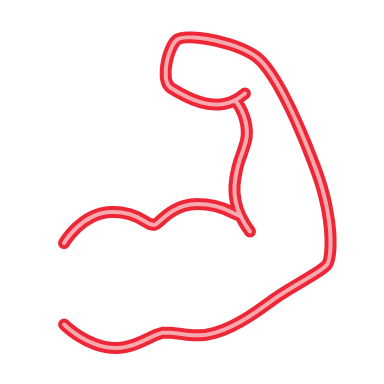 2.
Lift the weight
David Nowicki
Fit within constraints
21
Concept Selection
1.
Range of Motion
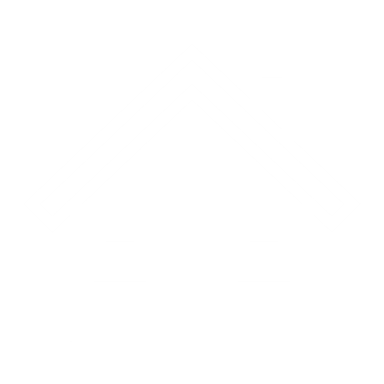 2.
Torque
House of Quality
3.
Support Load
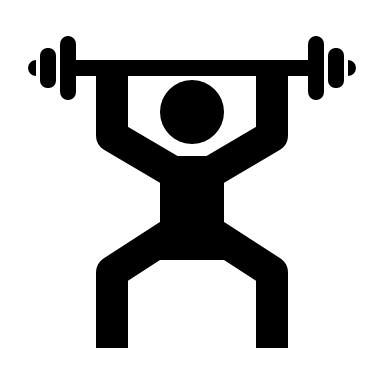 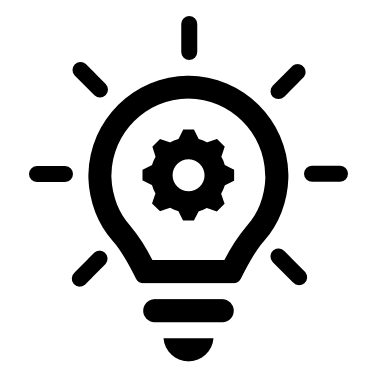 4.
Innovation
David Nowicki​
22
Concept Selection
Datum
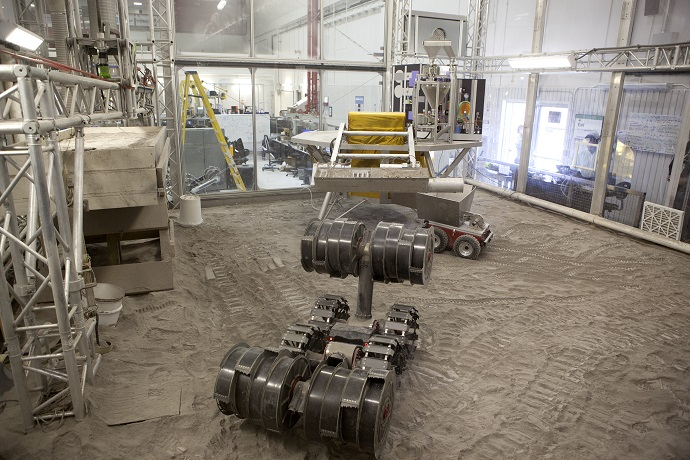 1.
270 degrees of motion
S
2.
Gear ratio 45:1
-
+
3.
Large amount of torque
4.
Slow
Pugh Chart
5.
Strong and durable
6.
High innovation
David Nowicki​
23
Concept Selection
Pugh Chart
Concept 8
Concept 7
Concept 6
Concept 5
Concept 2
Concept 4
Concept 1
Concept 3
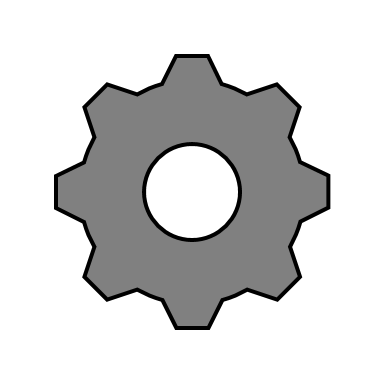 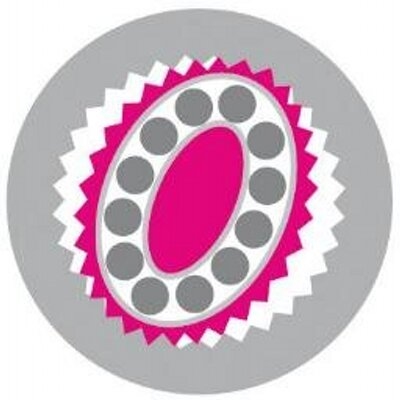 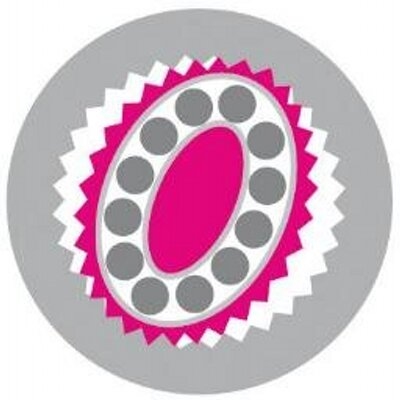 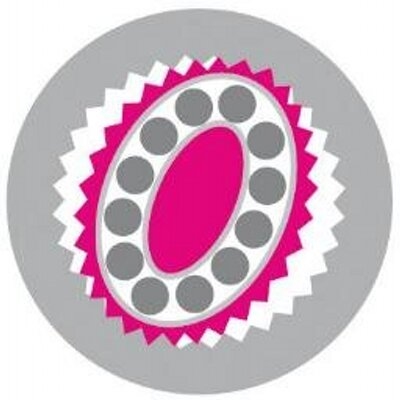 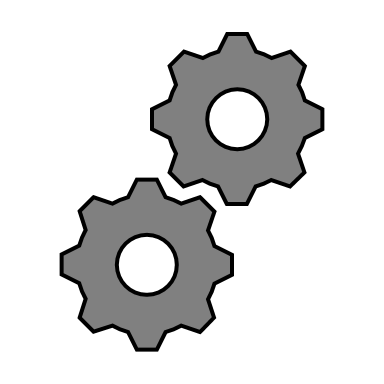 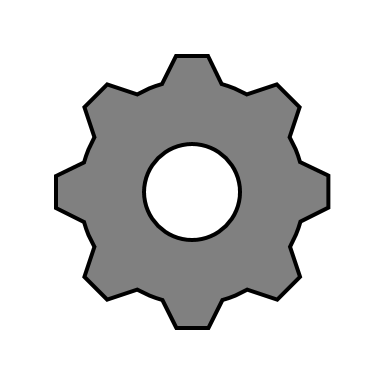 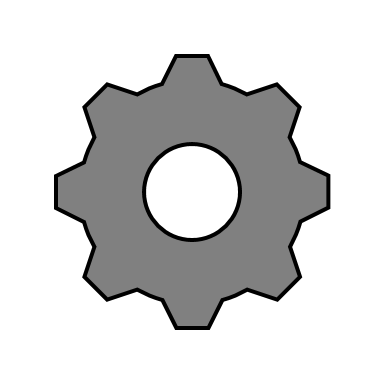 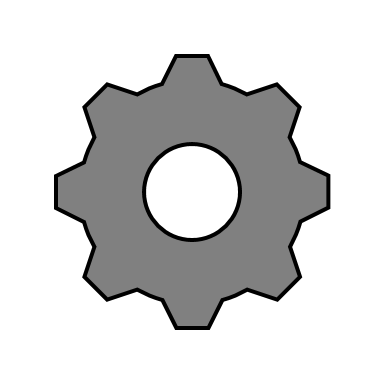 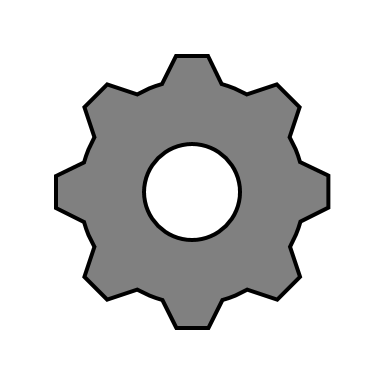 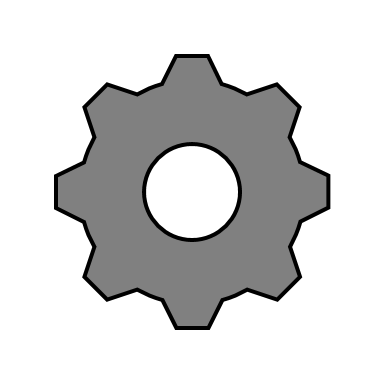 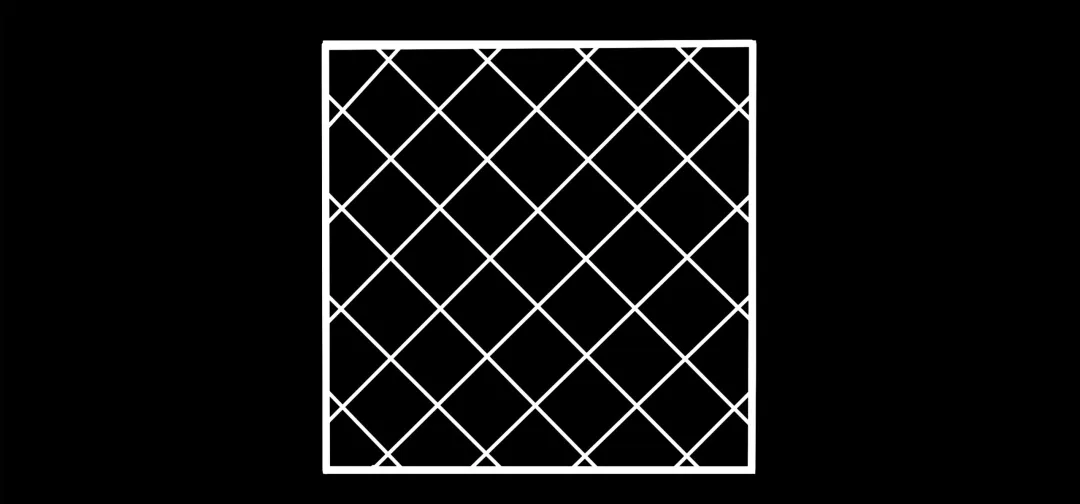 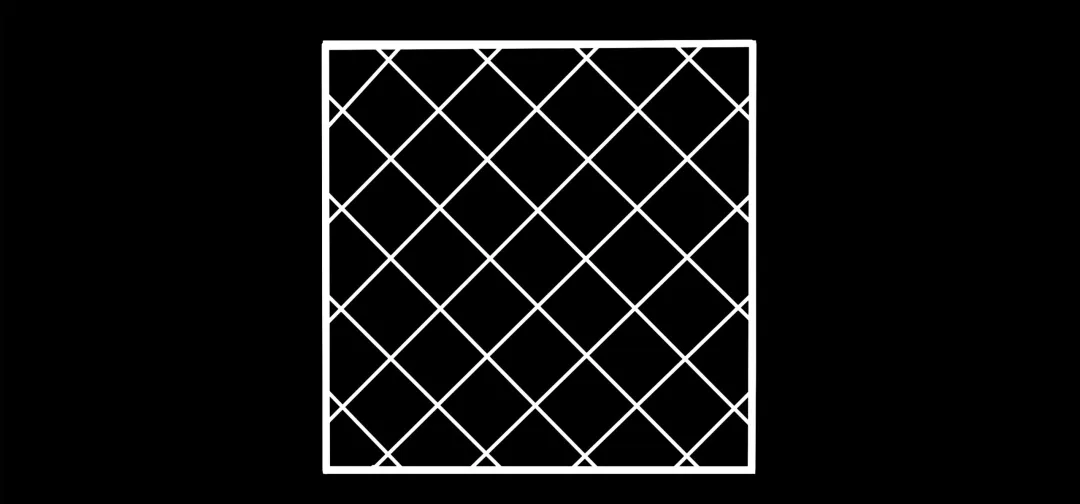 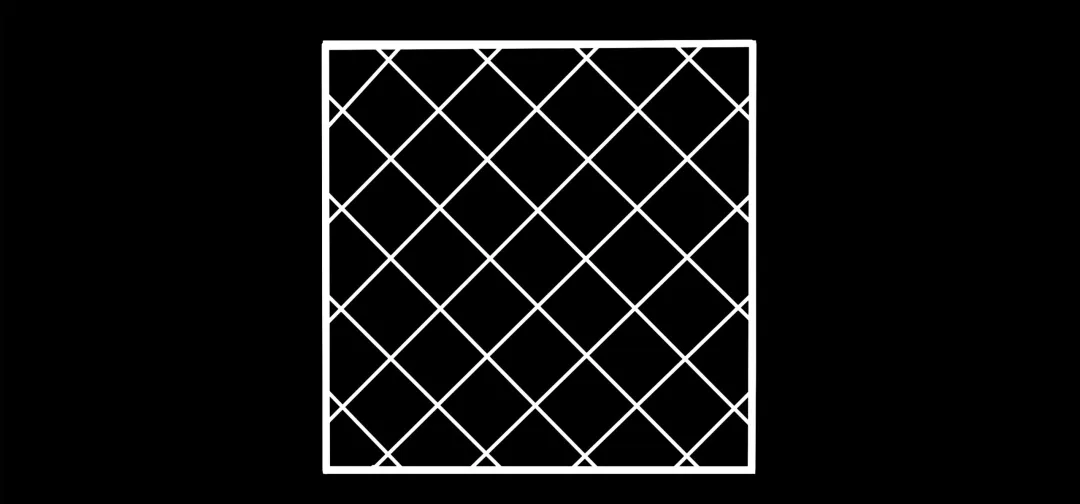 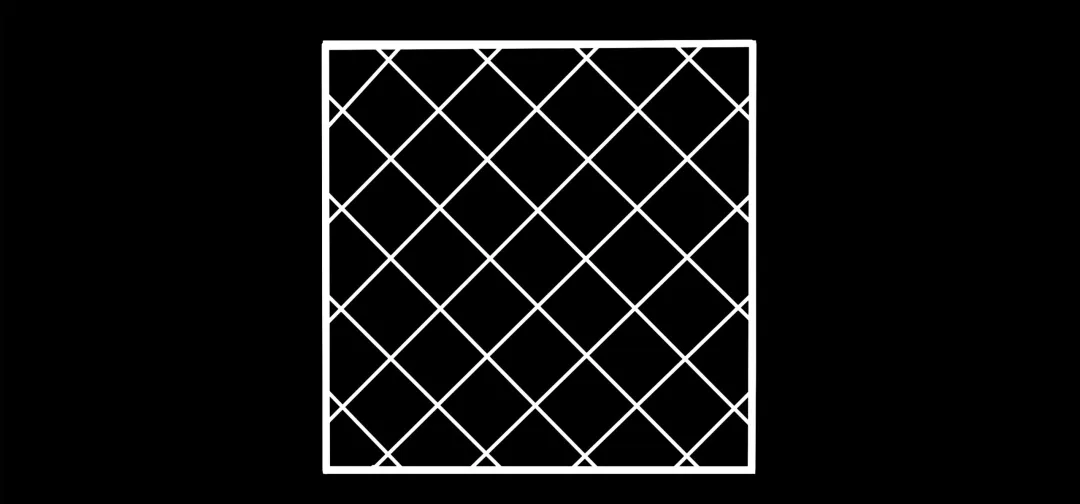 PEEK
ABS
ABS
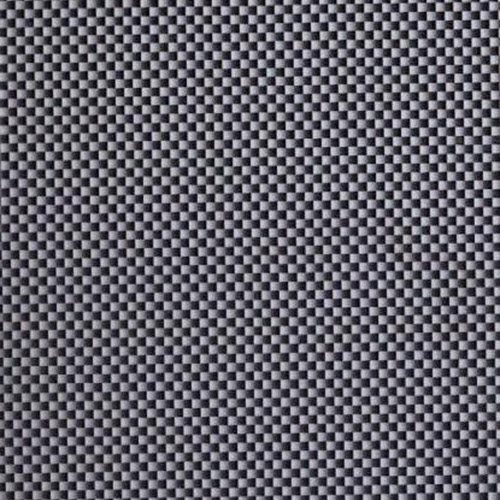 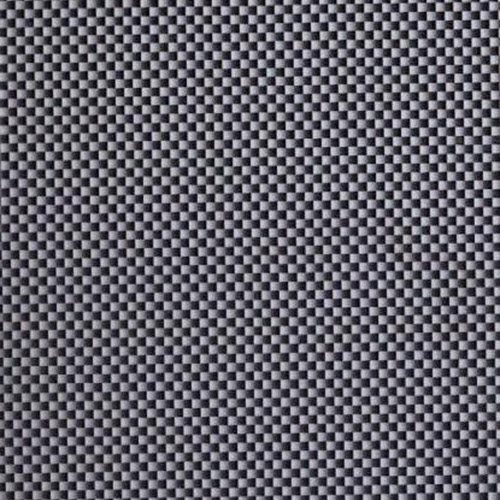 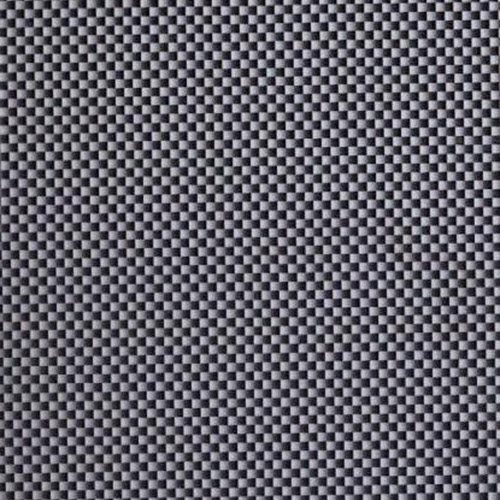 ABS
David Nowicki​
24
Concept Selection
Pugh Chart
Concept 3
Concept 2
Concept 1
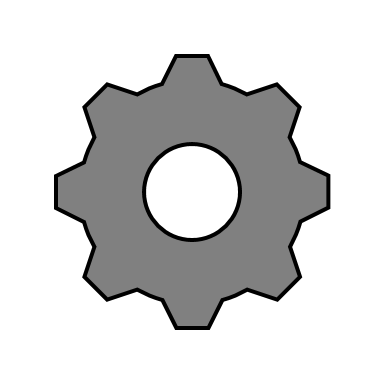 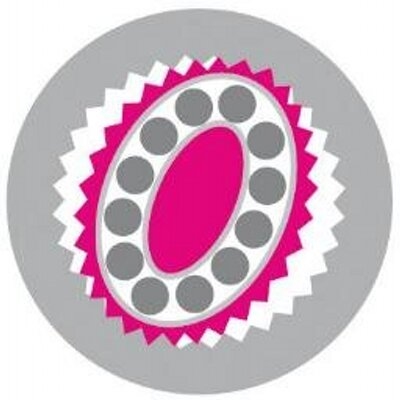 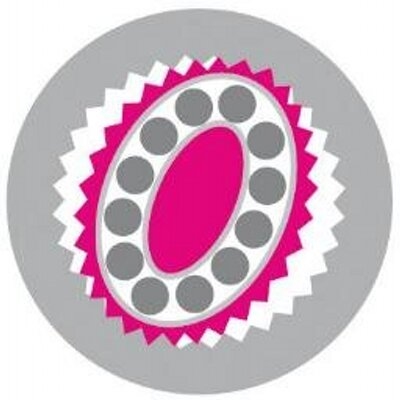 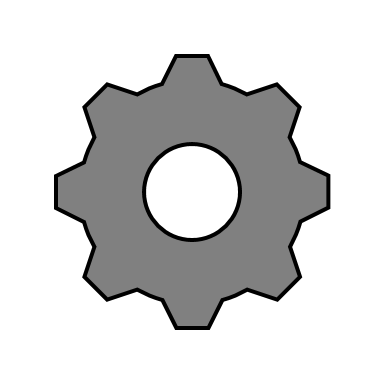 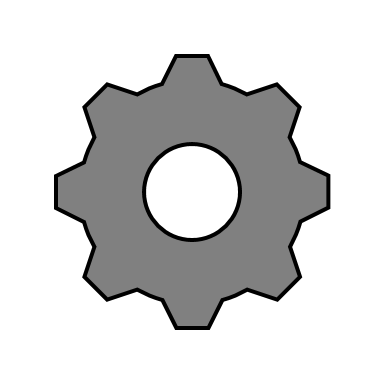 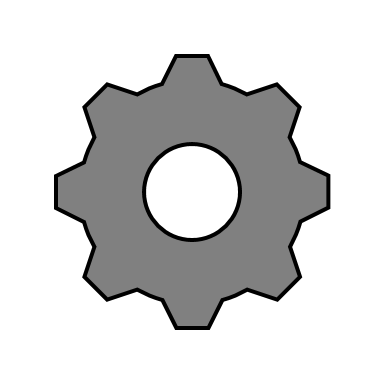 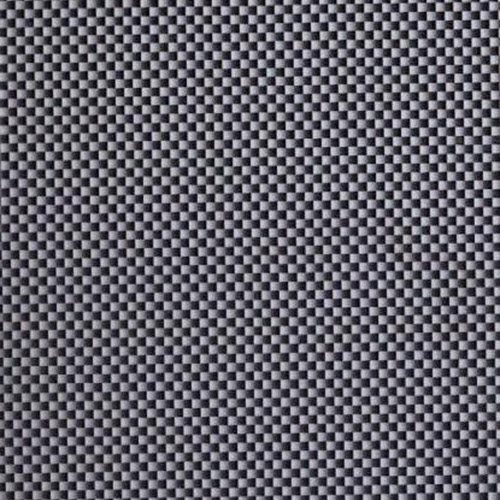 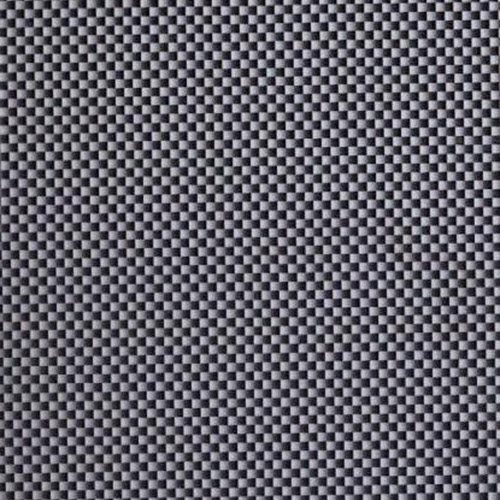 David Nowicki​
25
Concept Selection
9
1
Concept 8
Checked Our Criteria
1
1/9
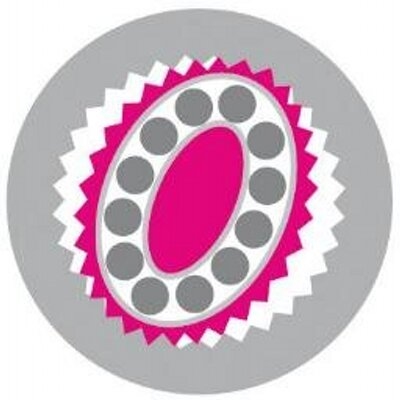 Compare Top Concepts to Criteria
Analytical Hierarchy Process
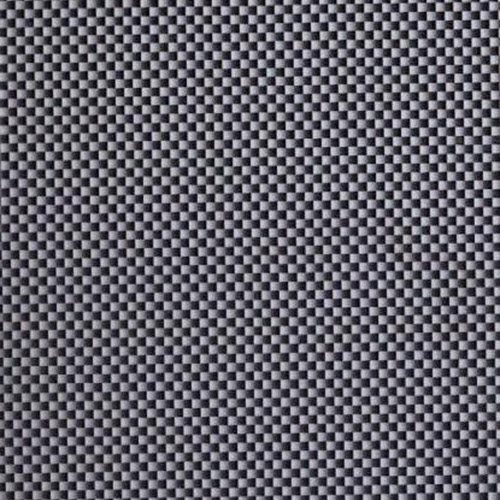 Add up scores
David Nowicki
26
Final Selection
Concept 8
DC Motor
Nylon for gears 
DC motor driver
Carbon fiber arm
Harmonic gearbox
Cylindrical tube arm with added dowel rods for additional support
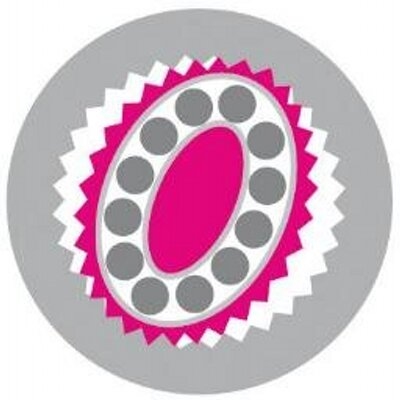 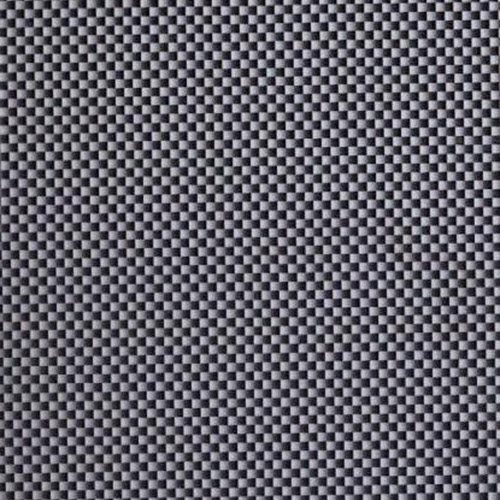 David Nowicki
27
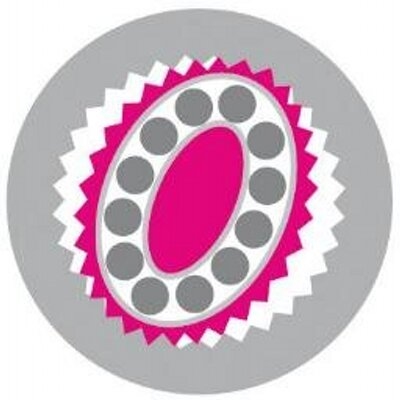 28
Final Selection
Note
Concept 8 may not be the best
Test All Top 8
Determine the Best Concept
David Nowicki
29
Future Timeline
BILL OF MATERIALS
RISK ASSESSMENT
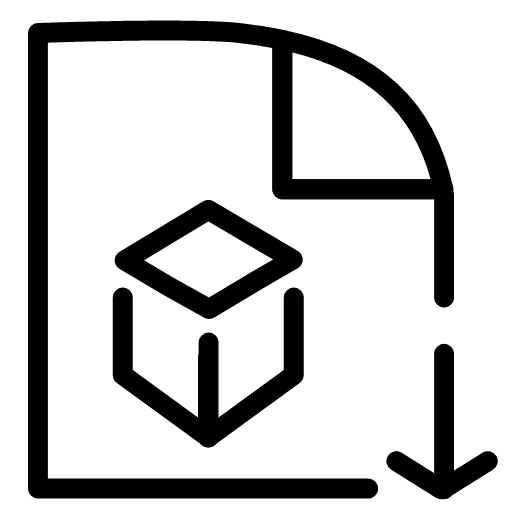 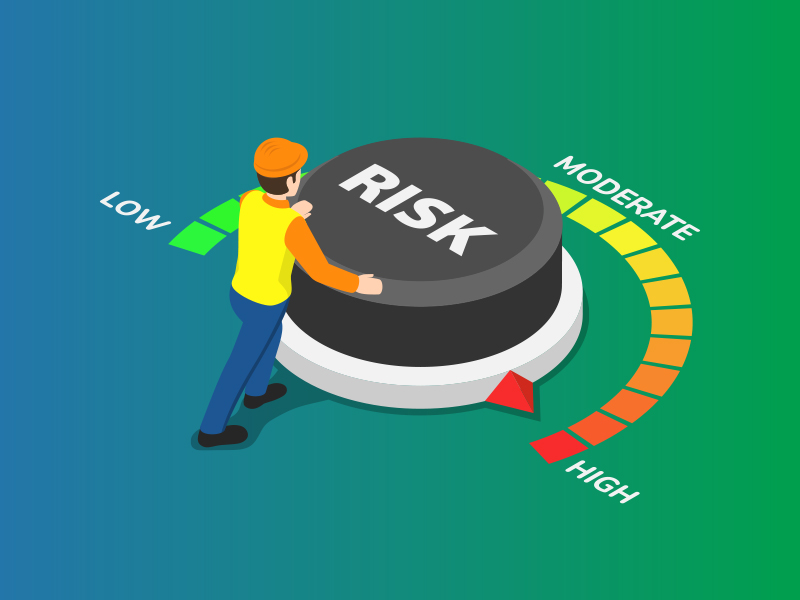 TRIAL AND ERROR
FINAL PRODUCT
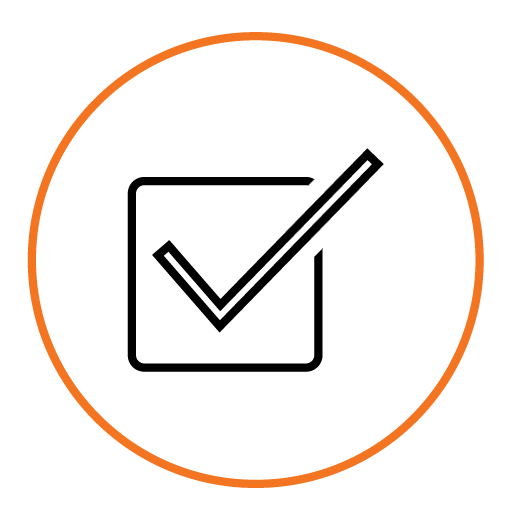 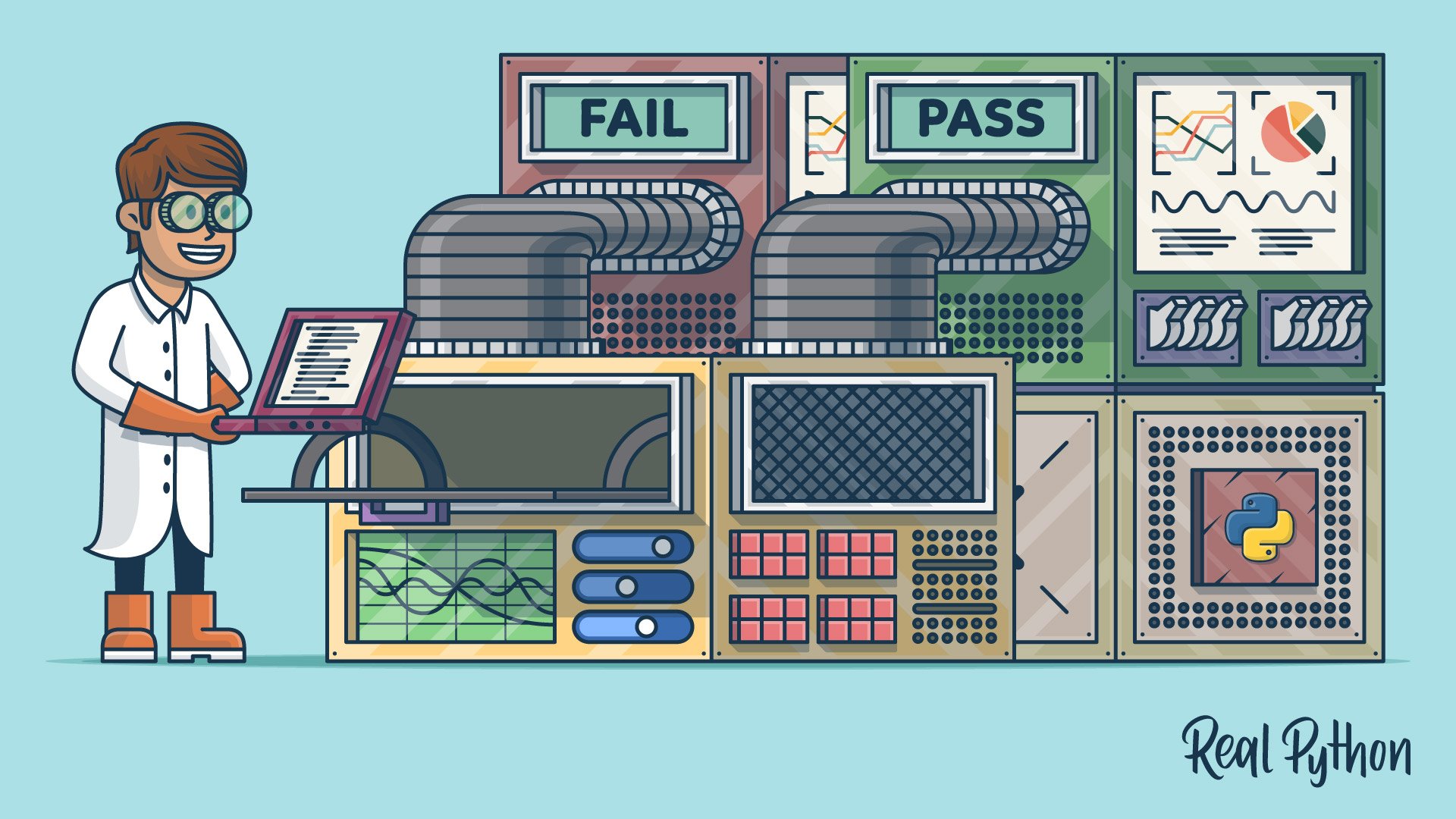 David Nowicki
30
References
Showcase, A. P. (2021, August 6). 2020 RE-RASSOR ARM. Florida Space Institute. Retrieved September 13, 2021, from https://fsi.ucf.edu/2020re-rassorarm/. 
Showcase, A. P. (2021, August 6). 2020 RE-RASSOR Gold team. Florida Space Institute. Retrieved September 13, 2021, from https://fsi.ucf.edu/2020goldteam/.
31
Embodiment
Upcoming Presenter’s Name
32
33
34
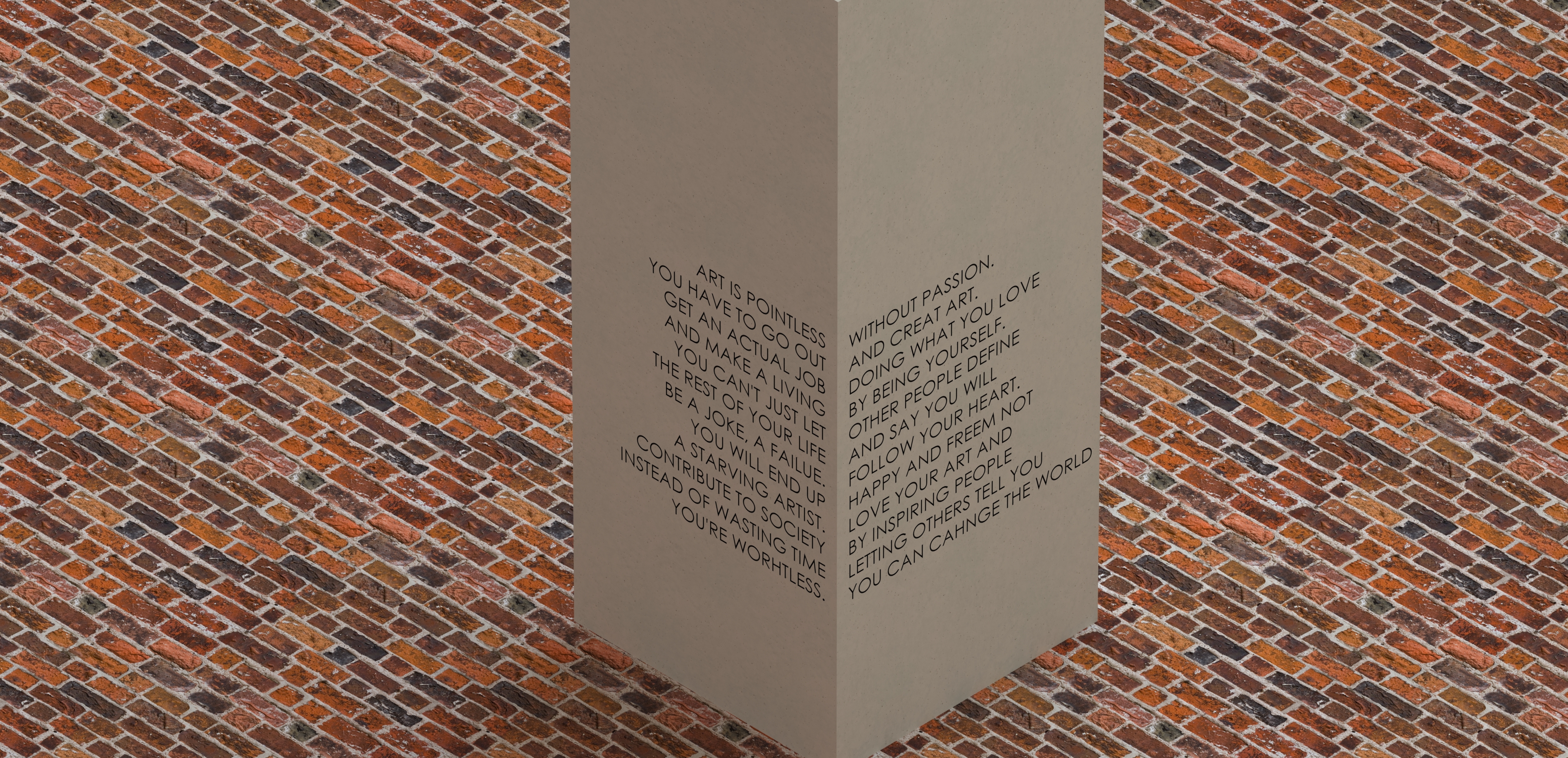 35
Manufacturing
Upcoming Presenter’s Name
36
37
Testing
Upcoming Presenter’s Name
38
39
Project Management
40
# Most Important Points
The quick brown fox jumps over the lazy dog. 
The quick brown fox jumps over the lazy dog. 
The quick brown fox jumps over the lazy dog. 
The quick brown fox jumps over the lazy dog. 
The quick brown fox jumps over the lazy dog. 
The quick brown fox jumps over the lazy dog.
41
Lessons Learned
42
Reference
Lorem ipsum dolor sit amet, consectetuer adipiscing elit. Maecenas porttitor congue massa. Fusce posuere, magna sed pulvinar ultricies, purus lectus malesuada libero, sit amet commodo magna eros quis urna.
Lorem ipsum dolor sit amet, consectetuer adipiscing elit. Maecenas porttitor congue massa. Fusce posuere, magna sed pulvinar ultricies, purus lectus malesuada libero, sit amet commodo magna eros quis urna.
Lorem ipsum dolor sit amet, consectetuer adipiscing elit. Maecenas porttitor congue massa. Fusce posuere, magna sed pulvinar ultricies, purus lectus malesuada libero, sit amet commodo magna eros quis urna.
Lorem ipsum dolor sit amet, consectetuer adipiscing elit. Maecenas porttitor congue massa. Fusce posuere, magna sed pulvinar ultricies, purus lectus malesuada libero, sit amet commodo magna eros quis urna.
Lorem ipsum dolor sit amet, consectetuer adipiscing elit. Maecenas porttitor congue massa. Fusce posuere, magna sed pulvinar ultricies, purus lectus malesuada libero, sit amet commodo magna eros quis urna.
Lorem ipsum dolor sit amet, consectetuer adipiscing elit. Maecenas porttitor congue massa. Fusce posuere, magna sed pulvinar ultricies, purus lectus malesuada libero, sit amet commodo magna eros quis urna.
Lorem ipsum dolor sit amet, consectetuer adipiscing elit. Maecenas porttitor congue massa. Fusce posuere, magna sed pulvinar ultricies, purus lectus malesuada libero, sit amet commodo magna eros quis urna.
Lorem ipsum dolor sit amet, consectetuer adipiscing elit. Maecenas porttitor congue massa. Fusce posuere, magna sed pulvinar ultricies, purus lectus malesuada libero, sit amet commodo magna eros quis urna.
Lorem ipsum dolor sit amet, consectetuer adipiscing elit. Maecenas porttitor congue massa. Fusce posuere, magna sed pulvinar ultricies, purus lectus malesuada libero, sit amet commodo magna eros quis urna.
43
Questions (be sure to design your own)
44
Backup Slides
45
Functional Decomp Backup
46
47
48
Concept Selection Backup
49
50
51
Detailed Math Backup
52
53
54
Standard Shapes
Summary Box
Text box 1
Outlined Text Box
55
Approved Logos
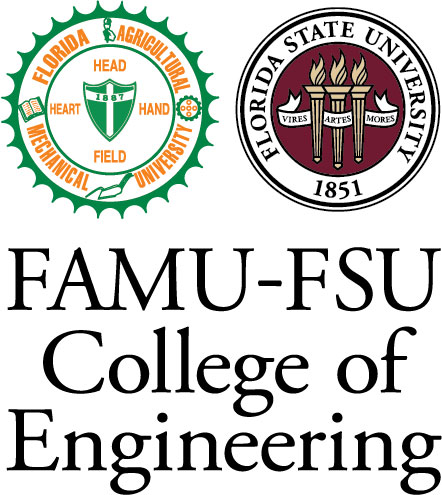 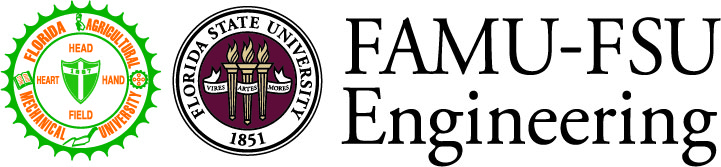 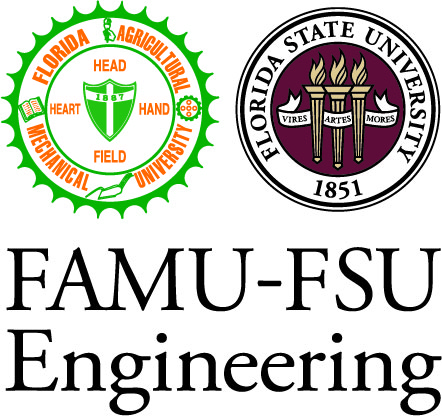 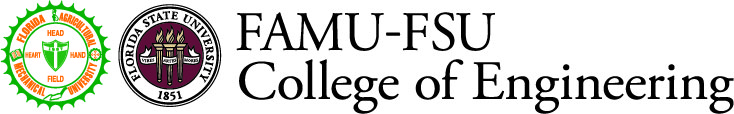 56
Color Palette
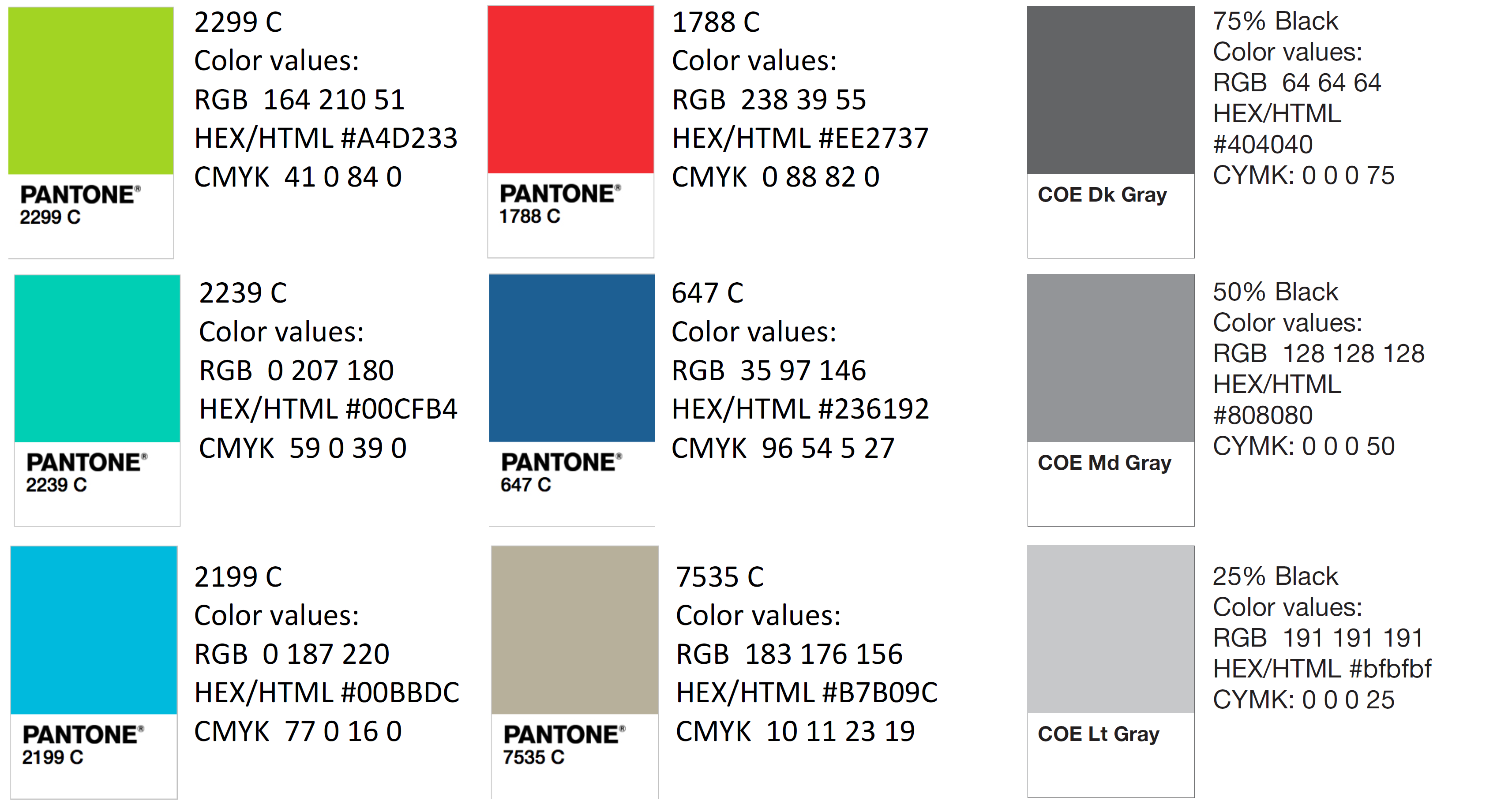 57
APA Tables
58